Correcting for bias in the estimation of proportions by pooled testing
Graham Hepworth1 & Brad Biggerstaff 2

1Statistical Consulting Centre,The University of Melbourne
2Centers for Disease Control and Prevention, U.S.A.
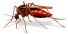 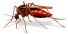 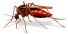 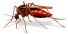 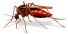 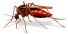 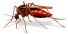 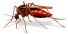 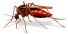 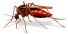 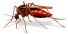 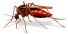 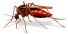 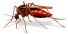 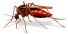 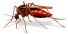 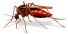 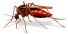 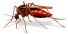 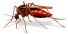 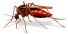 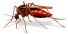 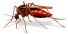 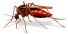 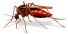 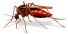 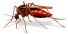 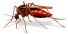 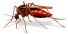 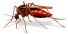 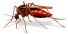 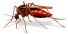 80 mosquitoes
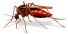 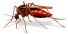 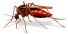 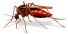 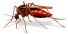 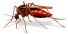 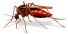 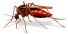 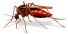 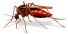 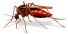 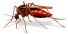 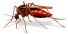 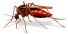 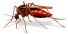 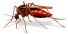 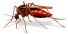 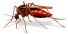 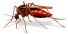 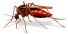 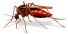 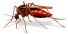 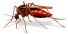 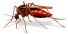 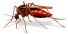 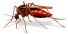 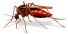 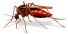 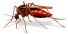 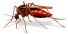 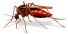 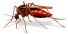 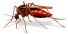 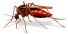 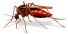 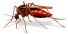 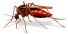 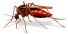 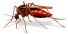 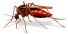 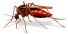 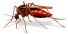 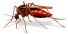 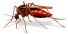 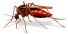 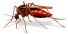 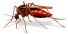 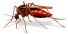 Testing pools (groups) of mosquitoes to estimate the prevalence p of West Nile Virus
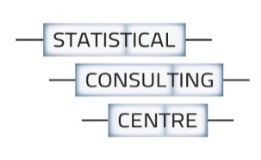 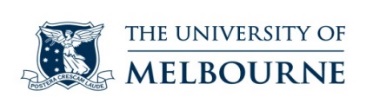 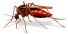 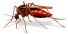 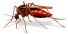 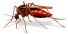 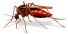 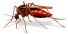 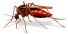 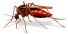 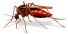 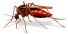 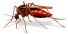 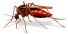 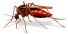 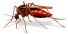 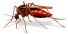 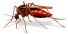 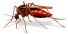 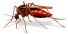 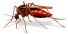 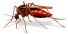 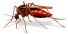 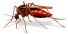 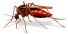 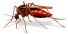 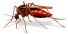 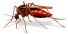 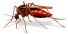 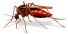 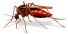 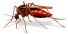 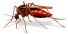 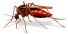 80 mosquitoes
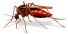 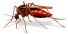 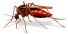 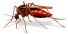 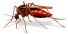 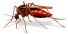 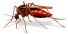 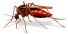 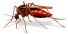 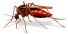 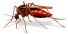 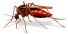 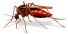 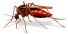 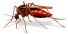 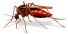 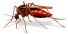 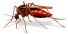 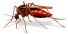 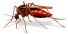 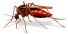 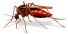 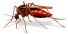 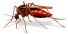 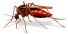 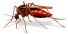 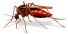 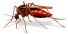 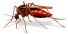 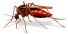 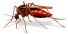 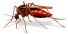 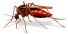 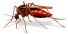 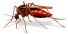 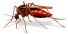 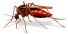 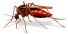 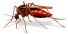 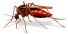 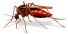 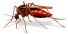 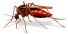 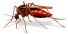 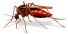 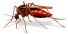 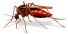 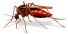 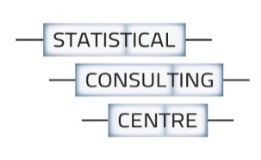 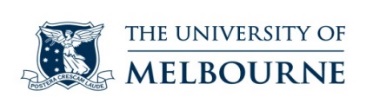 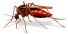 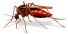 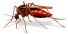 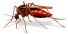 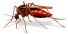 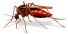 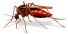 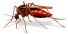 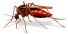 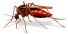 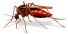 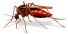 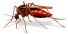 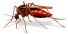 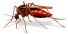 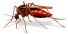 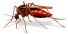 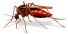 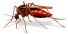 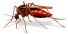 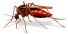 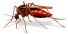 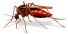 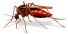 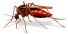 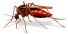 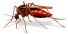 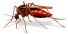 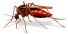 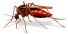 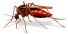 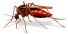 80 mosquitoes
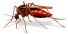 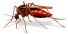 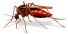 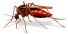 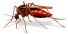 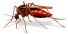 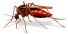 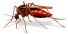 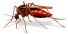 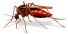 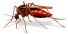 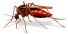 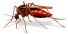 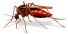 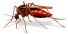 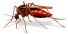 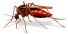 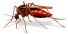 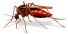 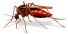 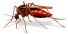 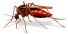 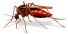 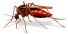 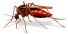 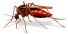 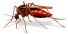 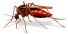 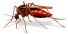 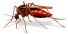 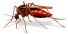 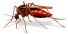 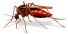 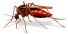 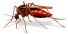 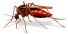 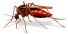 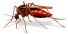 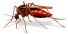 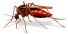 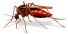 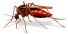 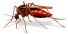 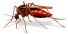 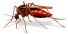 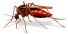 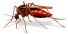 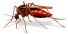 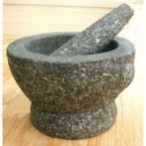 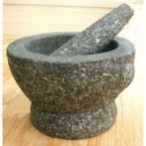 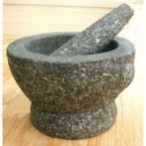 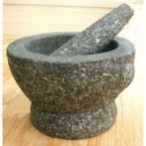 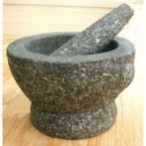 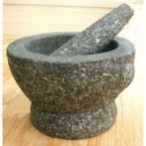 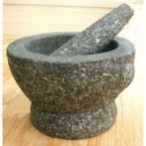 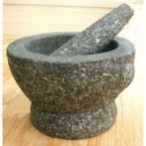 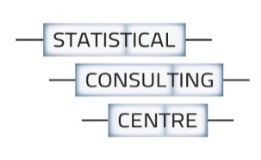 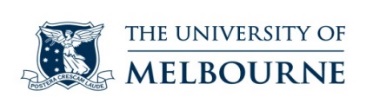 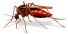 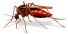 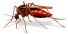 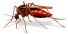 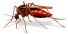 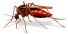 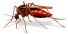 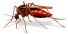 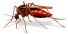 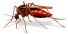 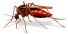 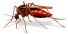 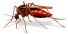 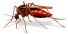 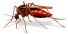 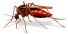 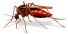 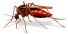 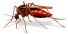 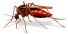 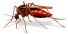 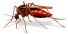 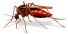 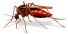 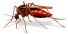 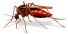 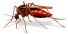 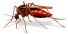 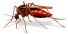 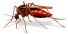 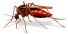 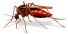 80 mosquitoes
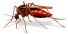 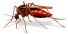 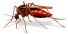 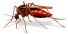 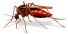 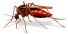 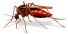 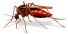 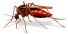 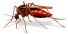 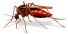 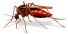 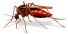 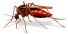 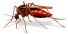 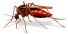 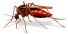 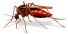 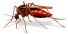 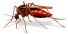 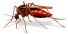 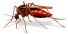 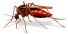 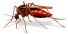 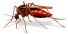 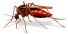 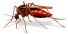 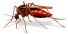 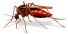 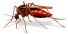 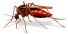 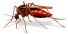 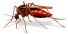 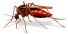 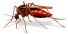 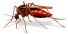 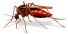 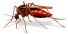 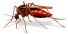 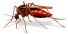 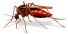 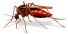 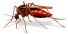 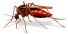 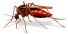 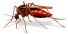 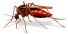 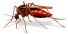 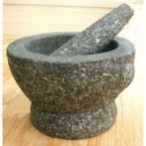 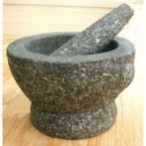 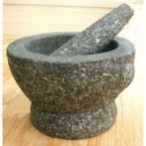 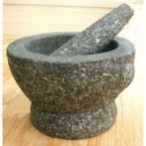 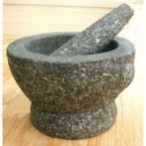 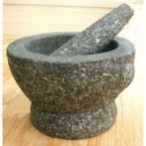 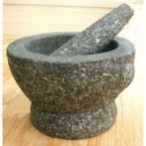 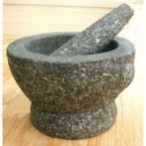 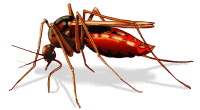 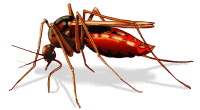 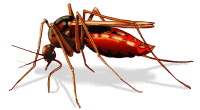 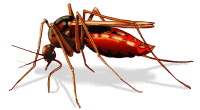 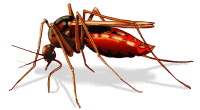 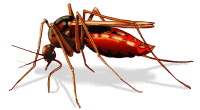 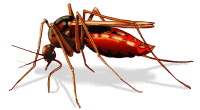 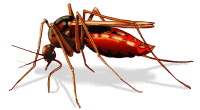 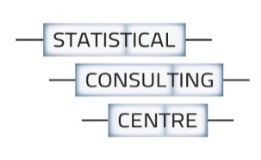 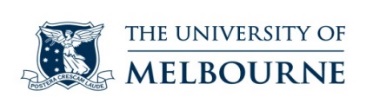 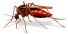 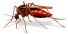 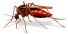 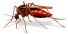 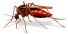 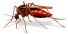 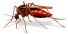 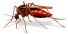 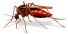 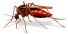 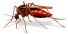 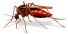 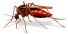 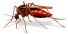 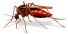 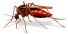 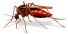 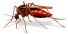 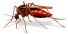 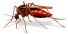 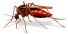 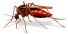 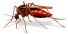 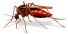 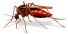 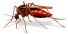 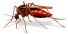 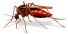 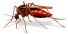 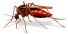 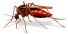 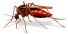 80 mosquitoes
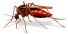 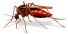 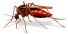 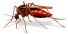 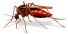 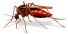 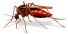 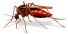 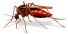 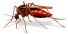 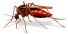 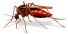 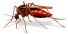 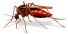 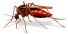 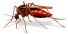 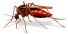 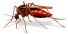 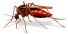 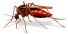 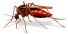 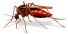 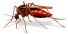 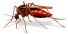 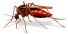 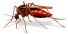 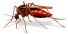 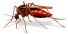 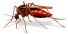 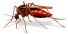 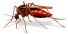 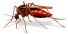 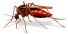 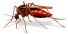 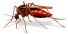 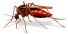 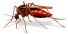 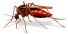 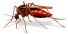 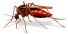 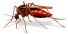 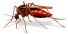 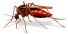 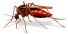 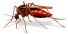 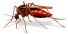 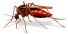 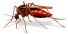 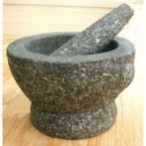 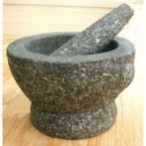 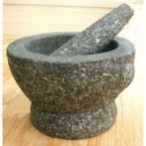 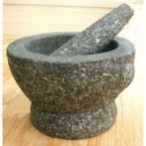 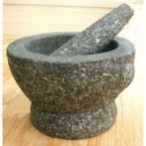 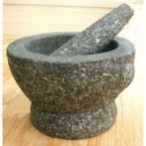 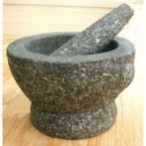 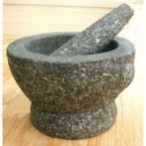 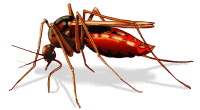 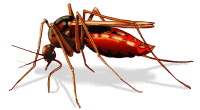 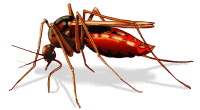 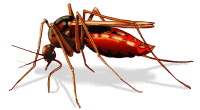 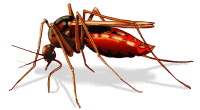 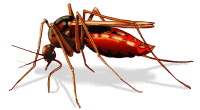 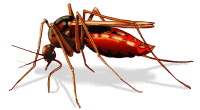 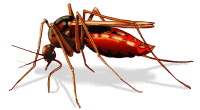 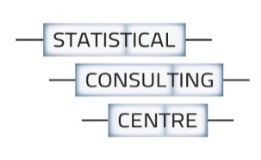 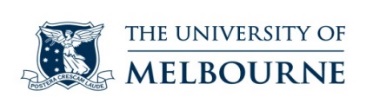 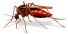 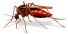 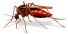 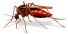 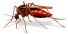 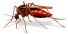 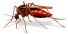 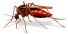 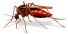 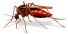 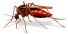 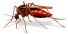 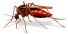 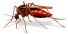 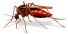 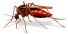 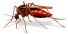 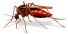 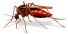 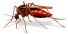 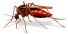 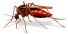 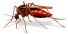 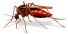 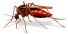 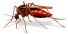 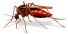 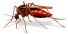 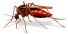 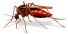 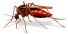 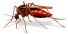 80 mosquitoes
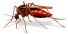 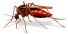 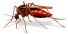 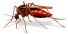 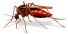 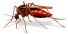 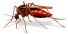 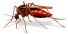 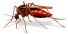 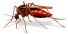 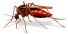 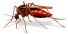 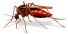 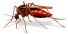 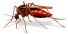 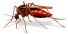 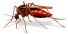 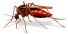 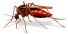 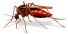 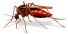 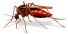 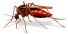 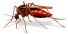 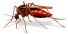 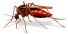 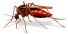 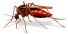 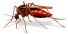 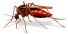 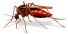 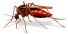 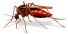 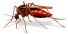 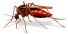 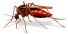 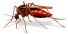 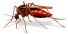 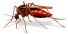 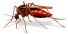 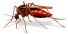 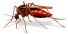 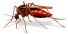 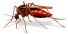 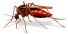 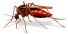 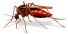 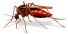 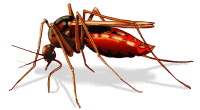 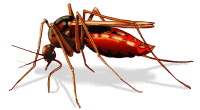 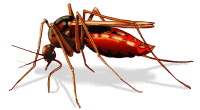 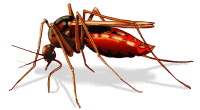 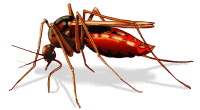 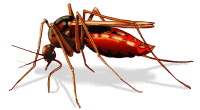 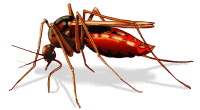 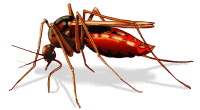 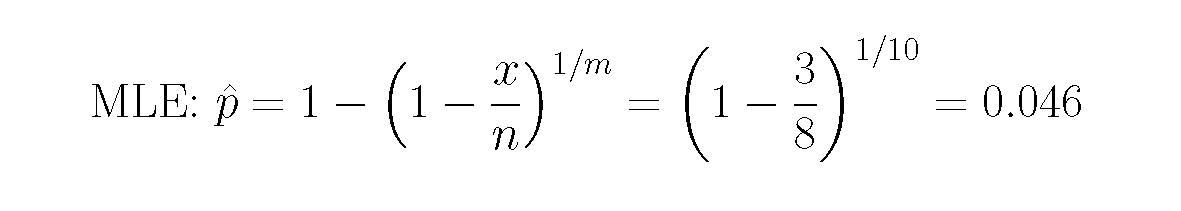 n pools of m,
 x pools positive
The estimator is positively biased.
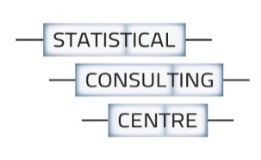 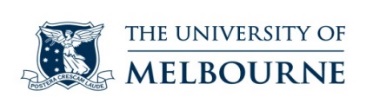 Unequal pool sizes
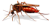 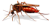 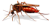 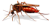 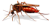 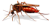 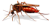 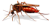 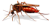 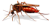 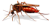 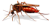 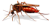 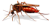 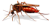 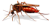 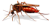 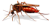 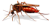 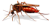 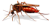 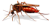 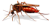 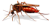 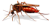 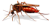 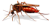 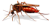 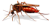 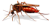 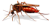 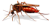 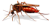 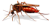 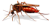 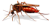 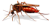 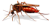 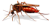 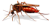 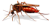 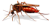 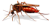 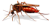 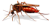 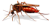 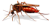 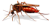 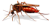 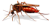 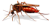 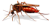 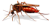 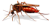 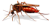 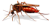 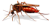 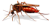 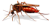 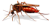 134 mosquitoes
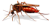 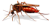 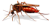 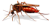 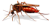 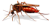 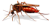 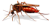 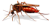 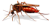 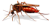 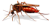 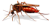 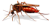 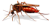 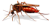 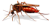 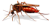 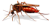 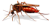 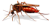 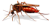 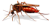 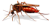 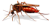 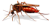 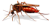 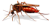 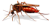 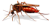 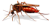 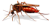 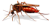 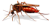 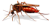 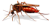 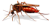 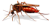 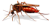 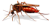 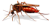 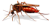 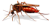 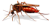 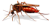 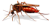 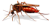 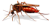 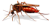 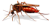 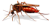 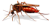 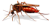 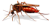 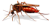 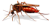 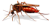 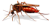 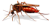 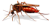 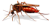 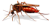 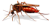 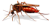 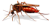 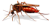 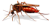 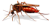 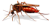 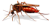 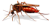 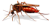 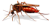 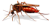 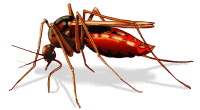 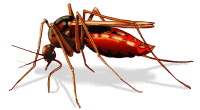 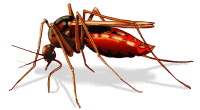 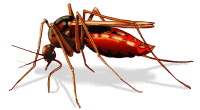 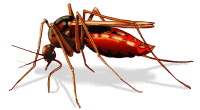 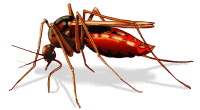 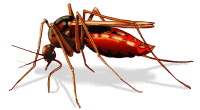 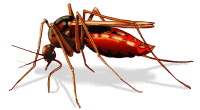 MLE: found by iteration, and positively biased.
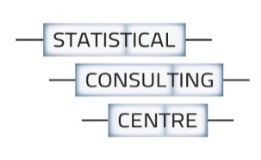 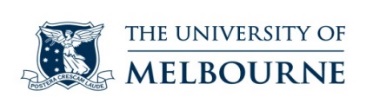 Firth’s bias correction of the MLE
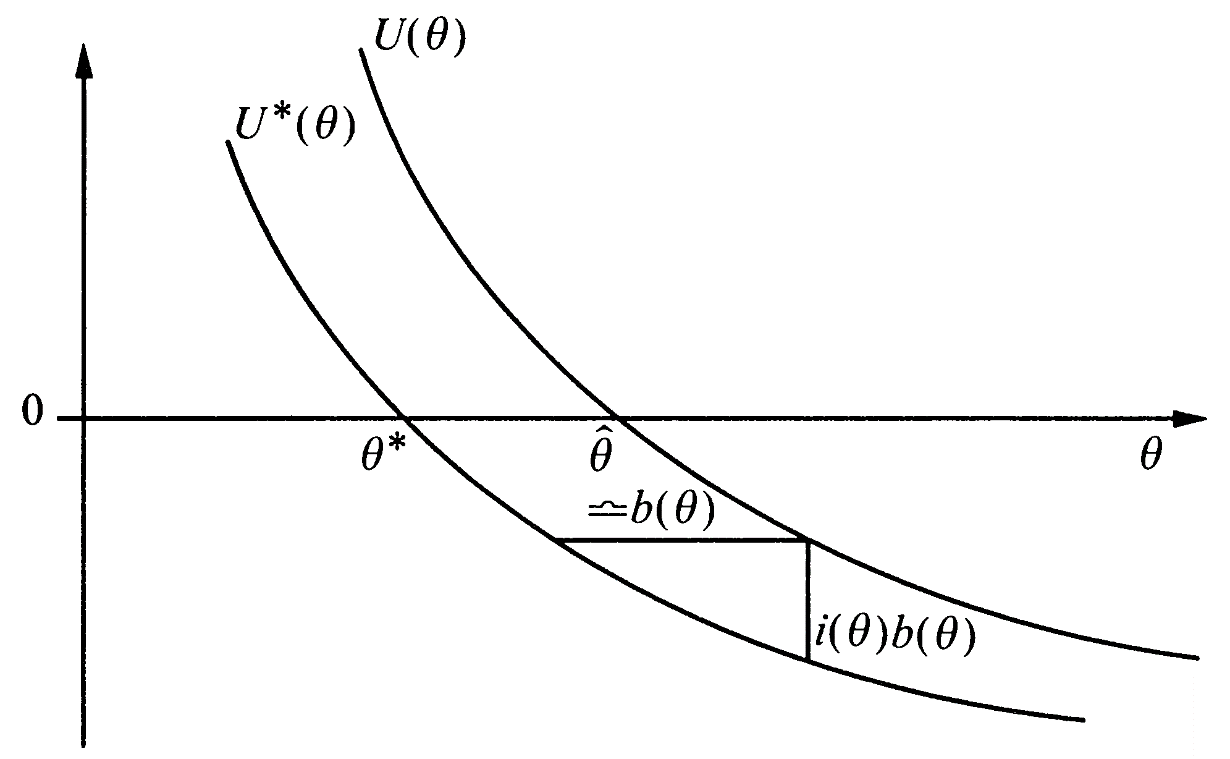 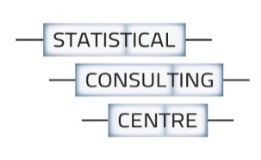 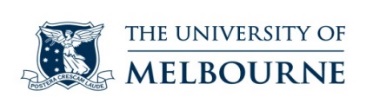 Firth’s bias correction of the MLE: features
Removes bias of O(n–1).
Generalises a very good method for equal pool sizes.
“Preventative” rather than corrective.
Avoids problems related to undefined parameter estimates.
Computationally straightforward.
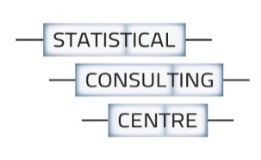 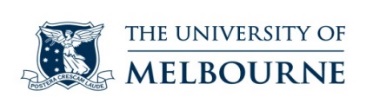 Bias of estimators: 500 individuals in
5 pools of 5, 5 pools of 10, 5 pools of 25, 6 pools of 50
(perfect testing)
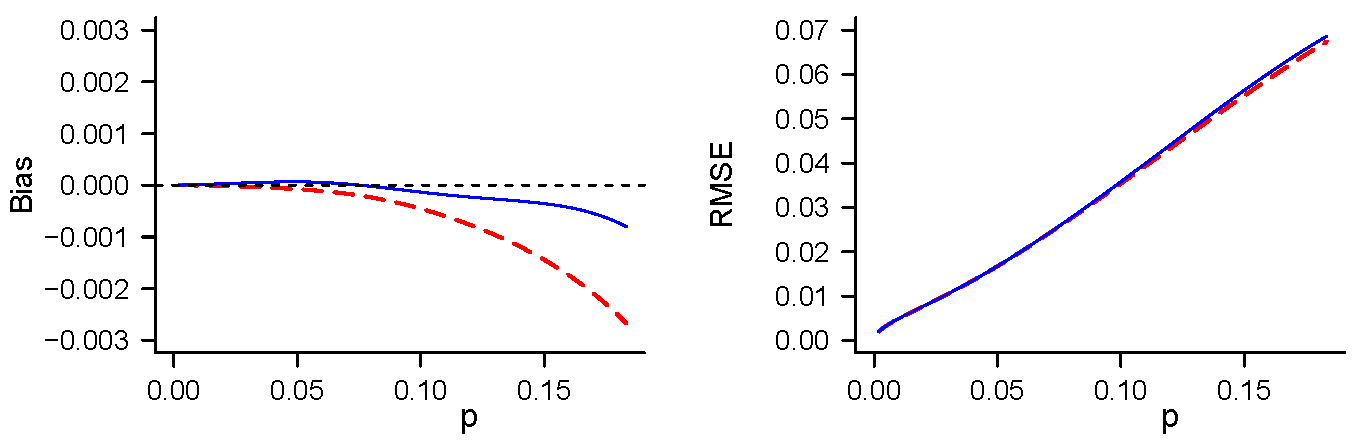 Firth
Gart
(corrective)
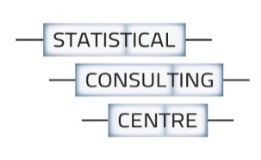 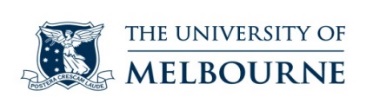 Imperfect testing: n pools of m, x pools positive
sensitivity = a;  specificity = b
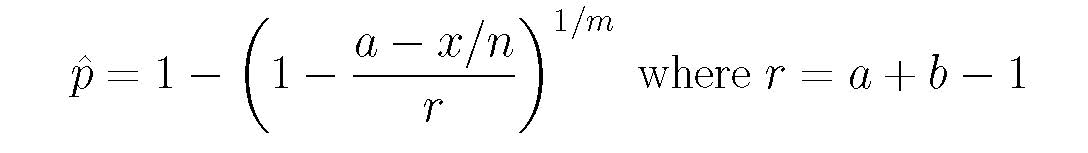 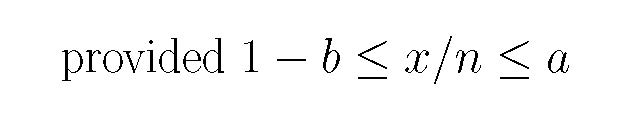 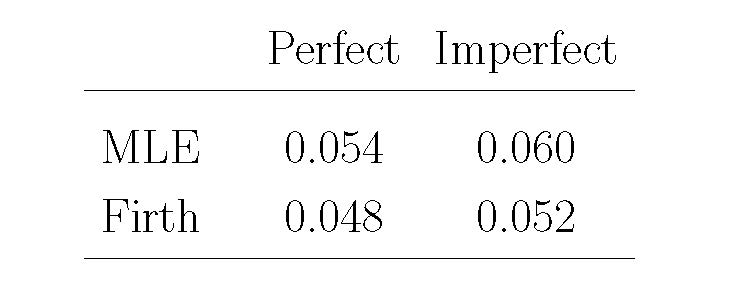 8 pools of 25,
6 pools positive,
a = 0.95, b = 0.99
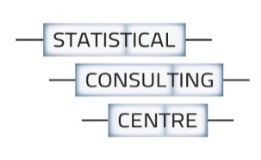 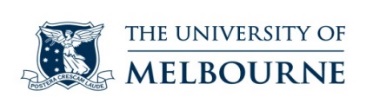 Imperfect testing: n pools of m, x pools positive
sensitivity = a;  specificity = b
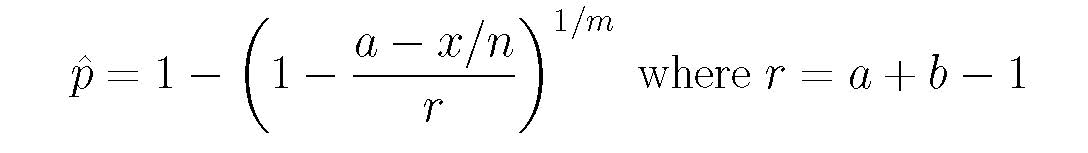 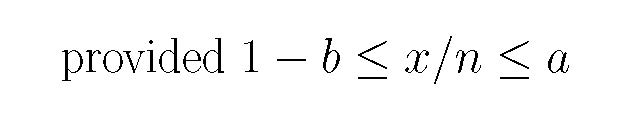 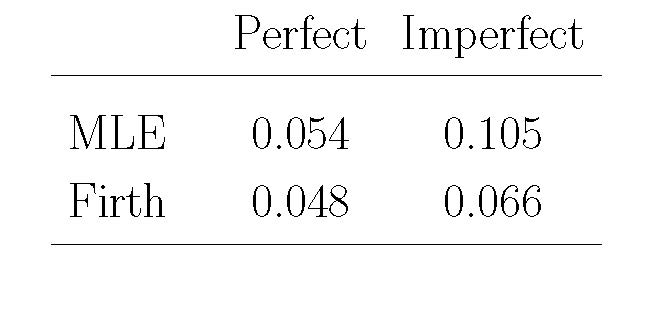 8 pools of 25,
6 pools positive,
a = 0.8,  b = 0.99
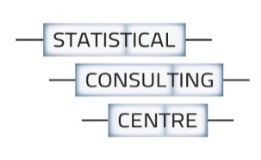 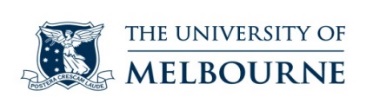 Bias of corrected estimator: 8 pools of 25
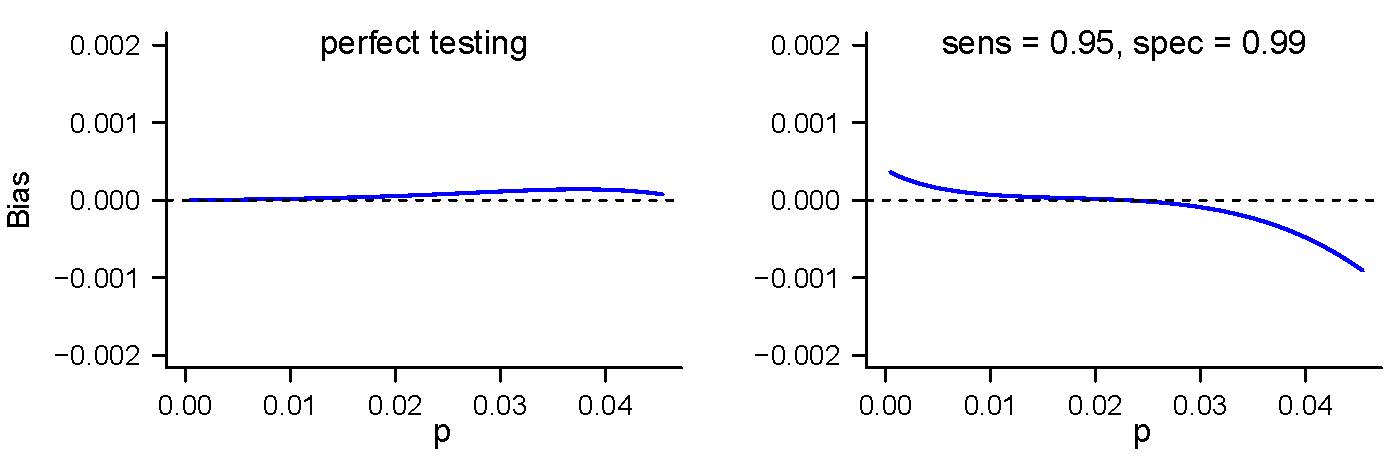 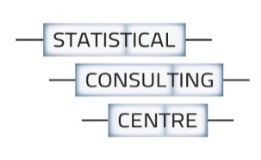 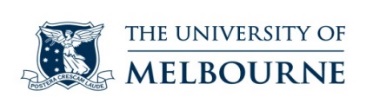 Bias of corrected estimator:
20 pools of 10, 8 pools of 25, 12 pools of 50
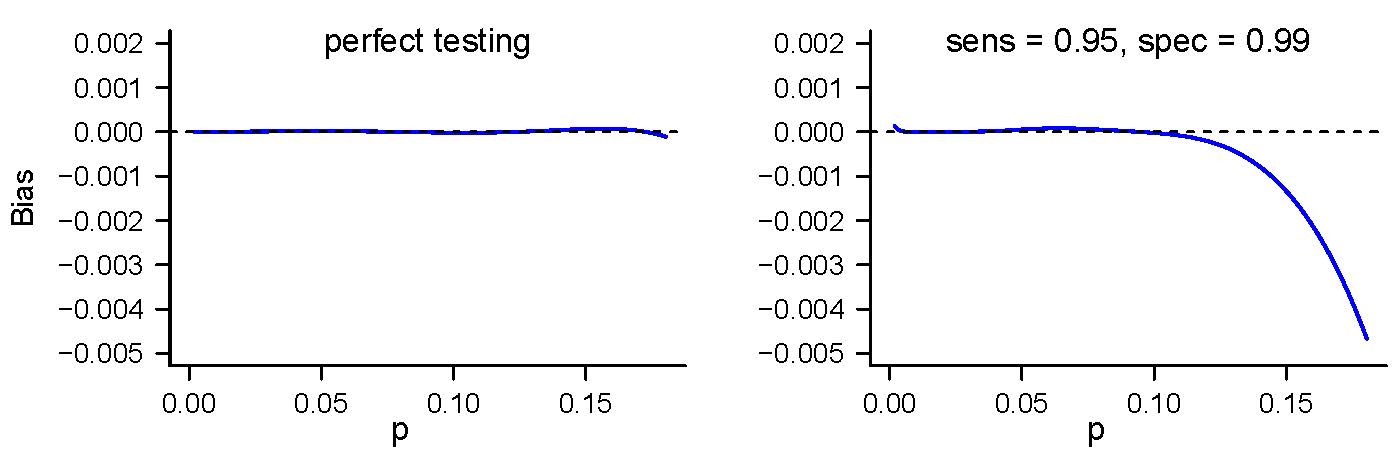 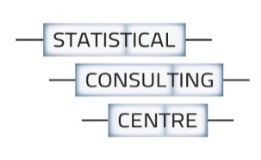 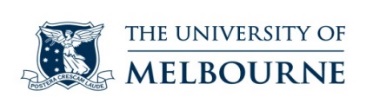 Summary
Pooled testing: MLE of p is biased, sometimes severely.
An estimator based on Firth’s general bias correction of the MLE is almost unbiased and has many excellent features.
The estimator can be extended to imperfect testing.
It is almost unbiased for p in the main region of interest.
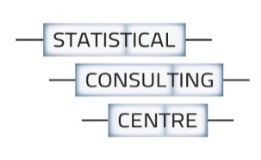 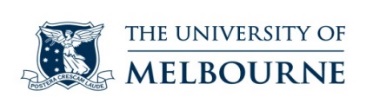 Future work / Extensions
Sensitivity and specificity varying with pool size.
Uncertainty in sensitivity and specificity.
Interval estimation of p.
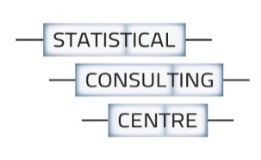 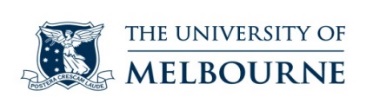 References
G. Hepworth & B.J. Biggerstaff (2017)  Bias correction in estimating proportions by pooled testing.  JABES 22:602–614.
G. Hepworth & B.J. Biggerstaff (2021)  Bias correction in estimating proportions by imperfect pooled testing.  JABES 26:90–104.
D. Firth (1993) Bias reduction of maximum likelihood estimates.  Biometrika 80:27–38.
Acknowledgement: Financial support provided by Statistical Society of Australia, Victorian Branch.
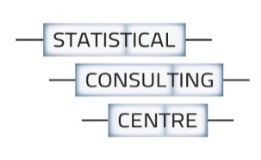 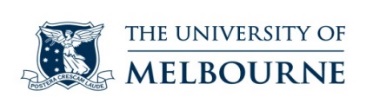